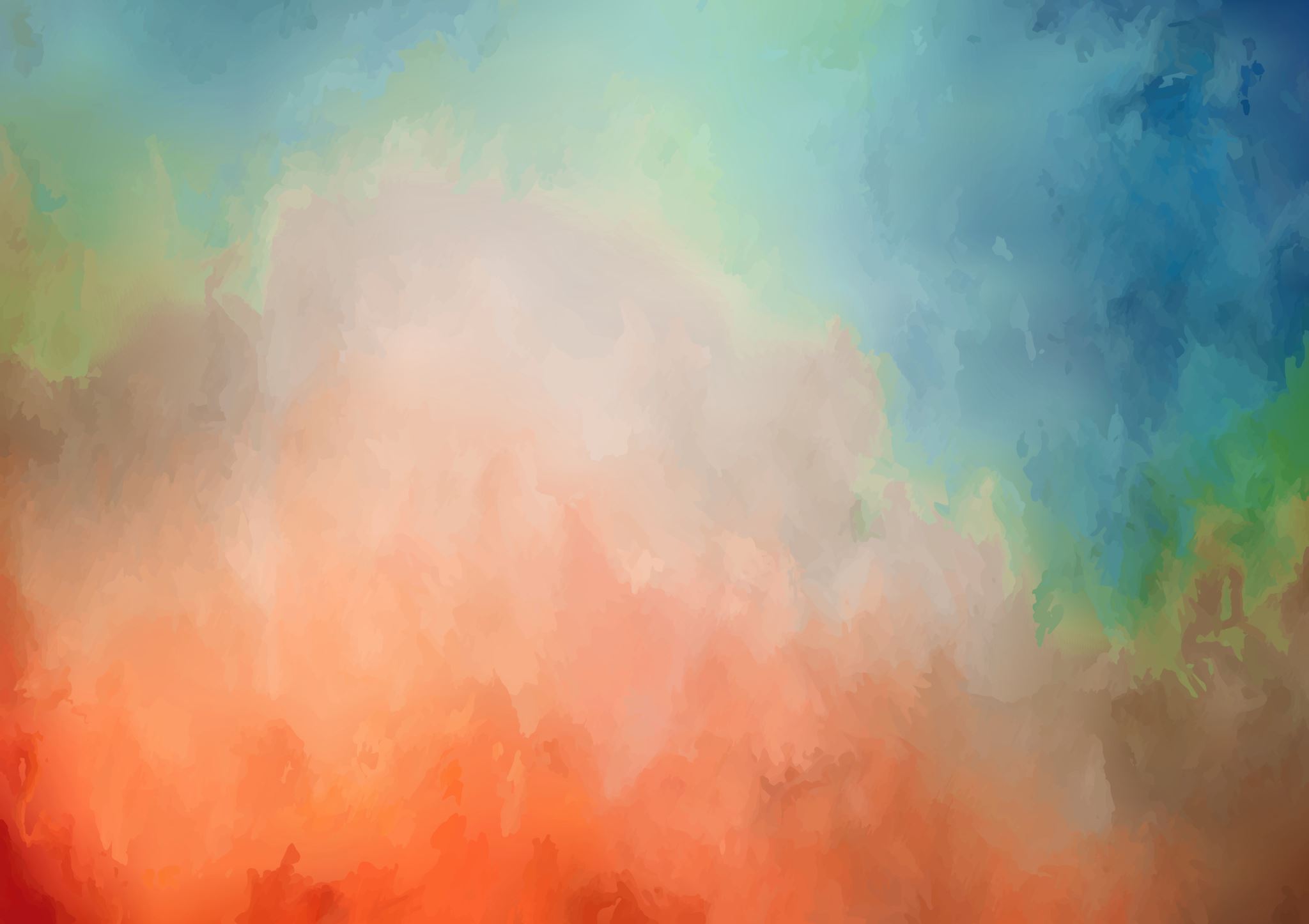 CONSELHO MUNICIPAL DE EDUCAÇÃO
PAUTA: 08/06/2022

extraORdINÁRIA

SEJAM BEM-VINDOS
PAUTA
DEVOLUTIVA CEMMAE E SEME
SÃO JOSÉ DO RIO PARDO
13, 14, 15 DE OUTUBRO 2022
CERIMONIAL
CERIMONIAL
22 DE JUNHO
VISITA À ADEVISA
VISITA JULHO ÀS ESCOLAS
DOLORES ANTUNES DA SILVA  05/07
MIRINHA TONELLO  05/07
LEONOR FERNANDES DA SILVA  05/07
MARIA TEREZA  05/07
CEMUS
OUTROS ASSUNTOS
Indicação para o cme
Representante Suplente de Professores do Ensino Fundamental Municipal